Example I: F.T. Integration Property
Example II: F.T. Integration Property
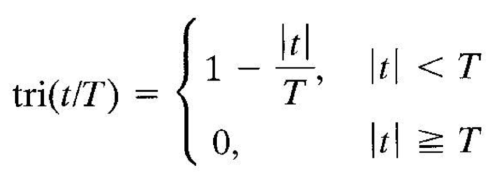 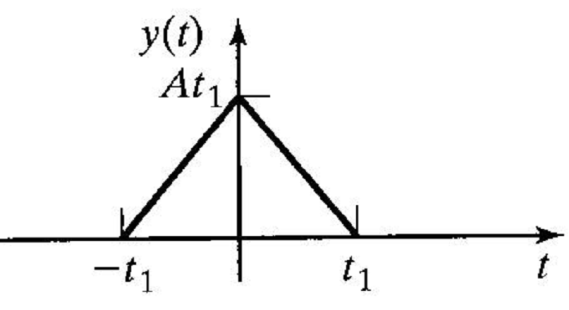 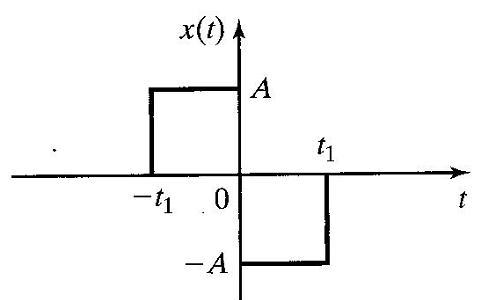 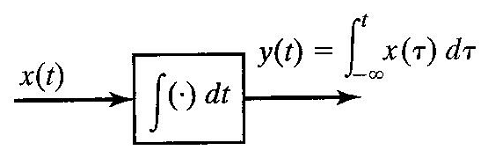 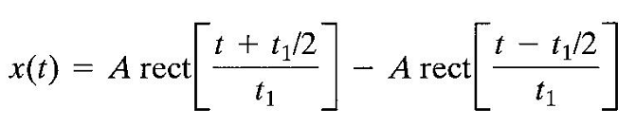 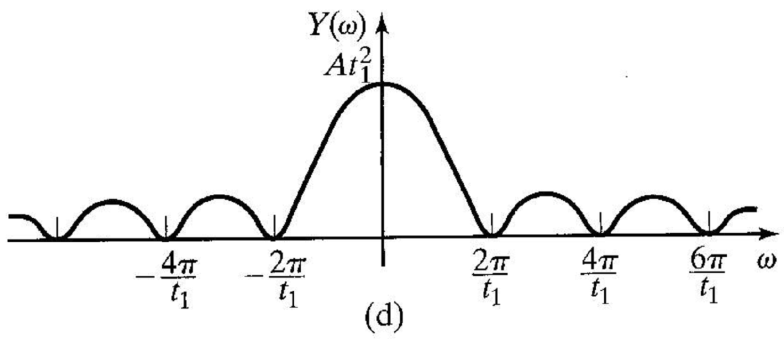 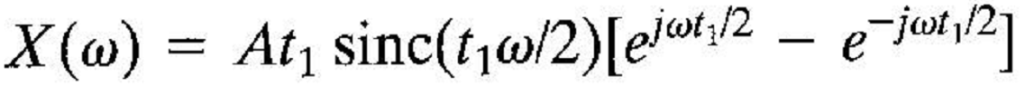 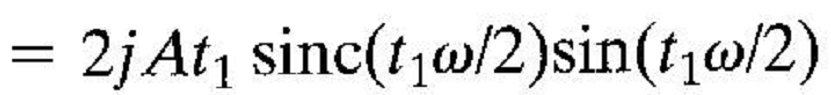 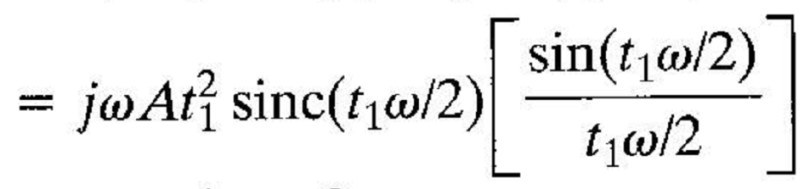 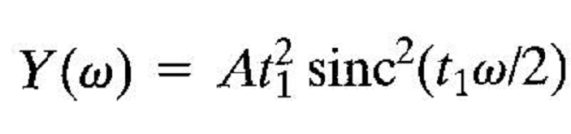 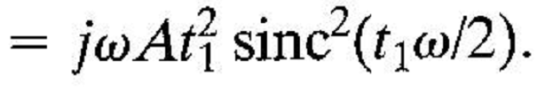 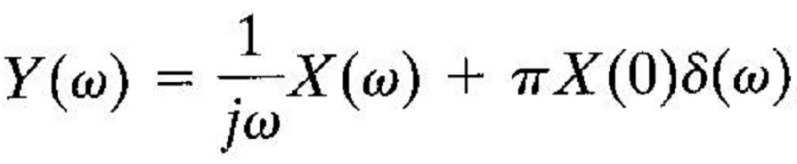 Example: The F.T. of a periodic signal
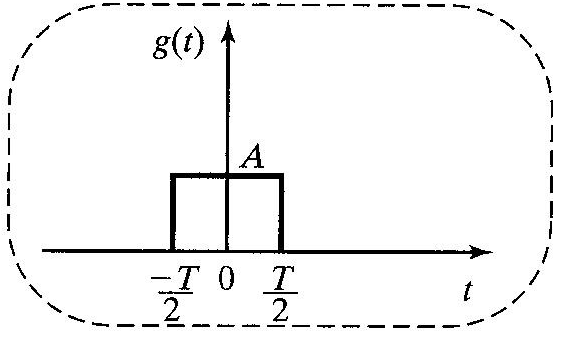 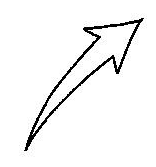 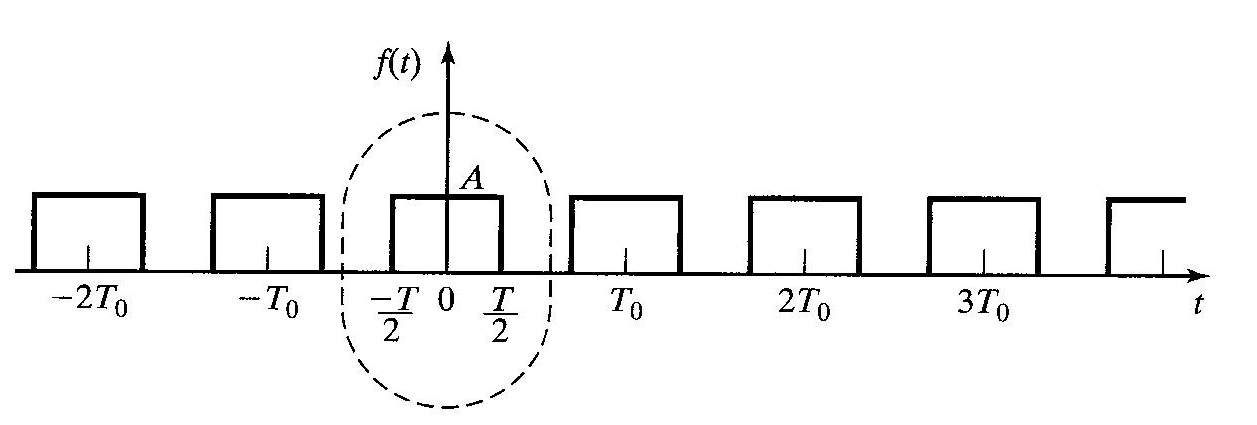 The frequency spectra of periodic signals are made up of discrete frequency components in the form of impulses occurring at integer multiples (harmonics) of the fundamental frequency of the signal.
The weight of each impulse is found by multiplying the F.T of the generating function, evaluated at that harmonic frequency, by the fundamental frequency of the periodic signal.
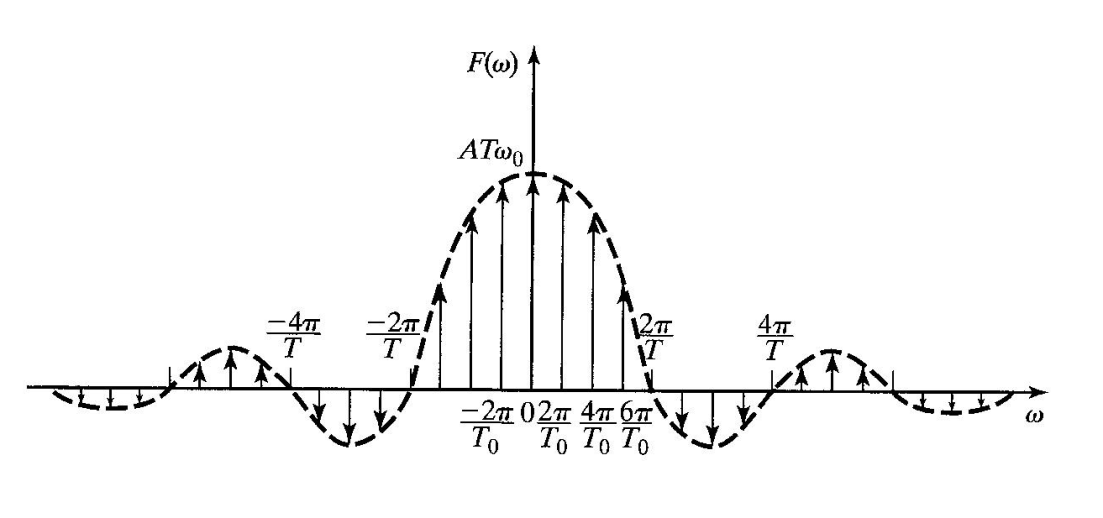